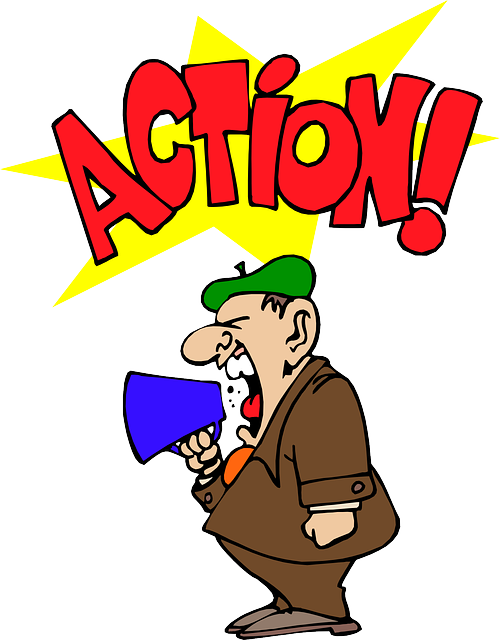 LEARNING MORE ABOUT VERBS
[Speaker Notes: Notes for Teacher - < Information for further reference or explanation >
Suggestions: <Ideas/ Images/ Animations / Others – To make better representation of the content >
Source of Multimedia used in this slide -  <Please provide source URL where we find the image and the license agreement> 
<action> <https://pixabay.com/vectors/man-person-shouting-action-160088/>]
VERBS
Verbs are action words that explains what a noun is doing.
We use ‘s’ and ‘ing’ form of verbs in our daily conversation.
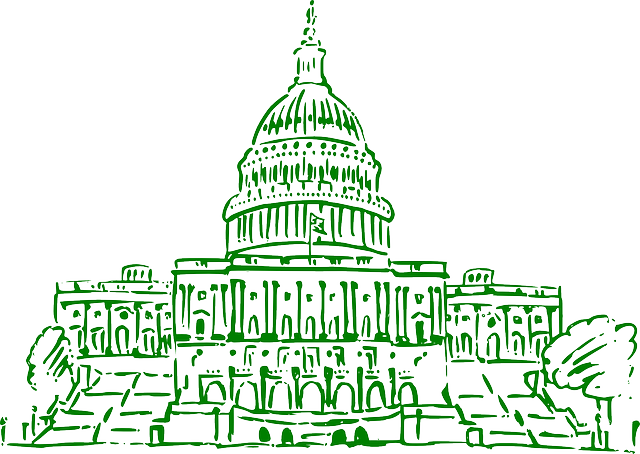 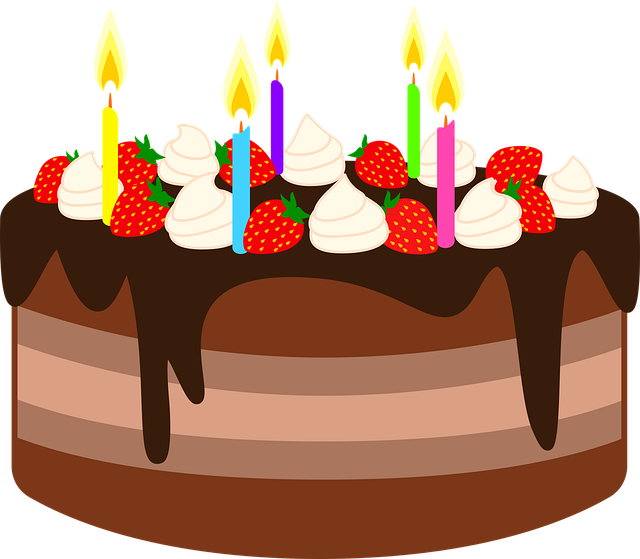 His uncle lives in a palace.
She bakes tasty cakes.
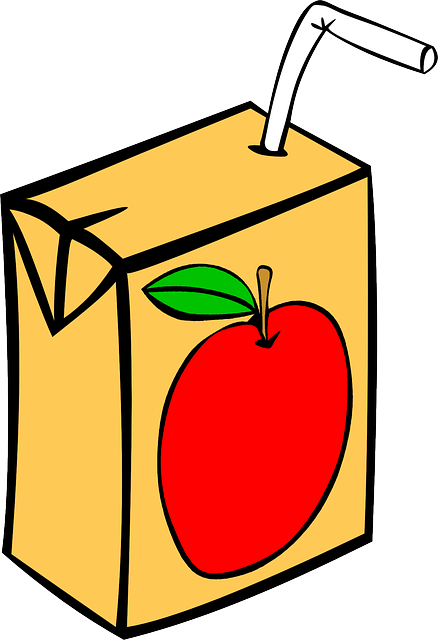 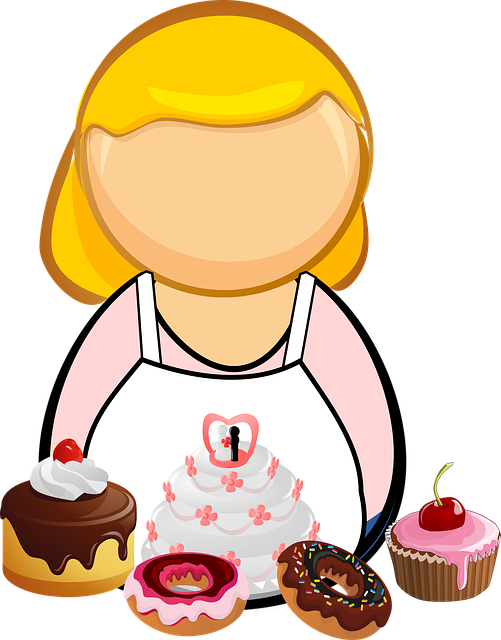 She is baking a cake.
He is drinking apple juice.
[Speaker Notes: Notes for Teacher - < Information for further reference or explanation >
Suggestions: <Ideas/ Images/ Animations / Others – To make better representation of the content >
Source of Multimedia used in this slide -  <Please provide source URL where we find the image and the license agreement> 
<palace> <https://pixabay.com/vectors/palace-parliament-huge-power-old-306126/>
<cake> <https://pixabay.com/vectors/cake-birthday-cake-chocolate-cake-5429757/>
<baking> <https://pixabay.com/vectors/bake-cake-comic-characters-2026382/>
<apple juice> <https://pixabay.com/vectors/juice-box-apple-straw-tetra-pack-306748/>]
VERB
Examples:
He plays.
She plays.
It plays.
We use a Verb without adding ‘s’ with:
Ajay plays.
Kavita plays.
I
You
We
They
The dog plays with the bone.
Plural Nouns and Pronouns
Examples:
He
She
It
We use a Verb by adding ‘s’ with:
I play.
You play.
We play.
Singular Nouns and Pronouns
They play.
Boys and girls play.
Above ‘play’ is the verb and we have seen how this verb changes its form according to the Singular and Plural form of the nouns.
[Speaker Notes: Notes for Teacher - < Information for further reference or explanation >
Suggestions: <Ideas/ Images/ Animations / Others – To make better representation of the content >
Source of Multimedia used in this slide -  <Please provide source URL where we find the image and the license agreement>]
VERB - EXAMPLES
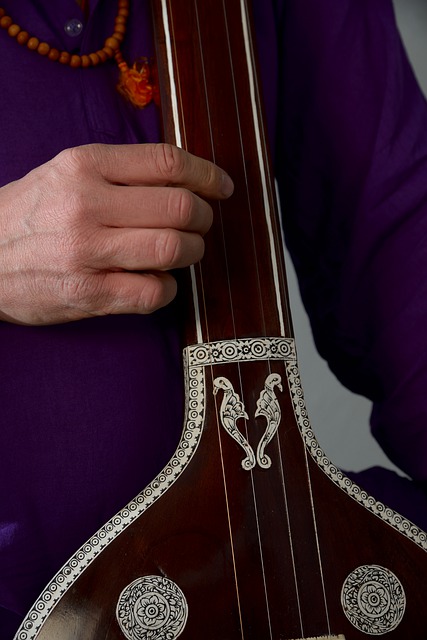 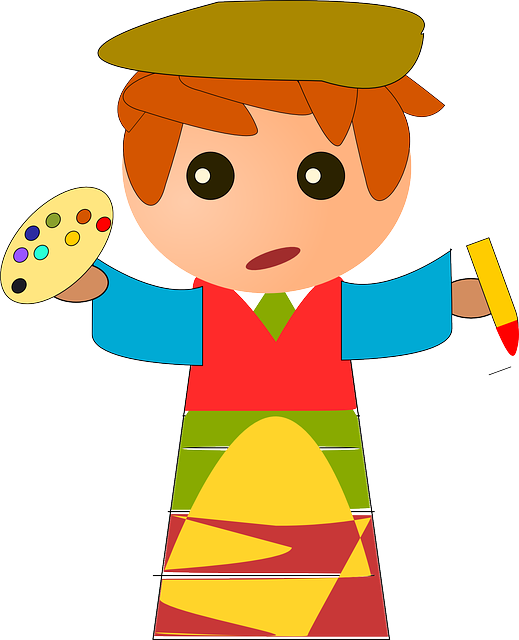 She plays the sitar very well.
He can draw beautiful pictures.
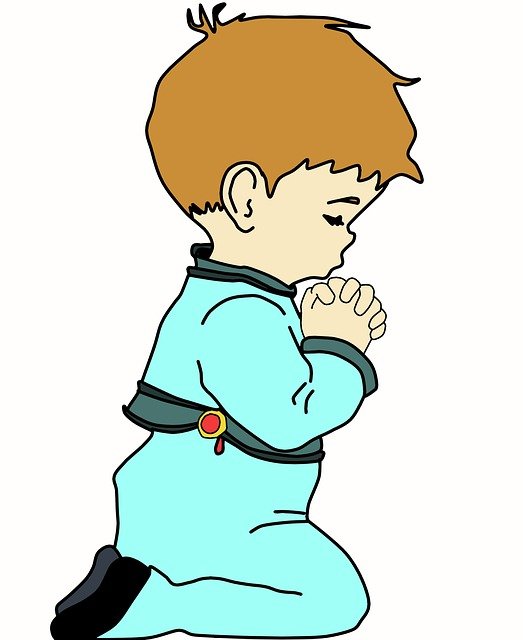 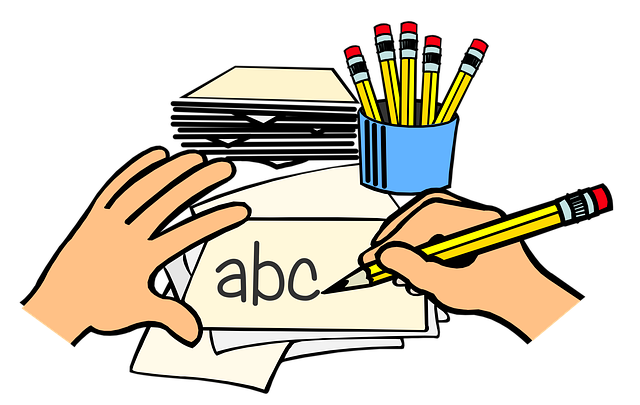 I pray to God everyday.
They write neatly.
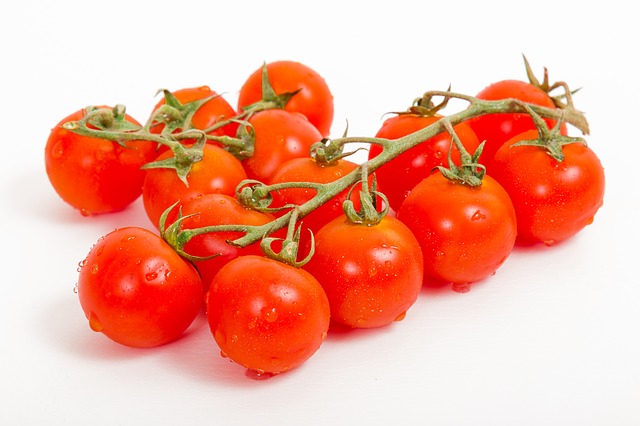 The girl buys tomatoes from the green grocer.
[Speaker Notes: Notes for Teacher - < Information for further reference or explanation >
Suggestions: <Ideas/ Images/ Animations / Others – To make better representation of the content >
Source of Multimedia used in this slide -  <Please provide source URL where we find the image and the license agreement> 
<painter> <https://pixabay.com/vectors/artist-painter-painting-colors-154354/>
<sitar> <https://pixabay.com/photos/tambura-sitar-india-raga-4952939/>
<handwriting> <https://pixabay.com/illustrations/notes-pencil-abc-writing-card-5729126/>
<praying> <https://pixabay.com/illustrations/child-praying-prayer-religion-1929443/>
<tomatoes> <https://pixabay.com/photos/food-tomatoes-vegetables-harvest-2029900/>]
VERB (USING ‘ING’)
The usage of ‘ing’  form of the verb for showing actions that are in progress  and have not finished.
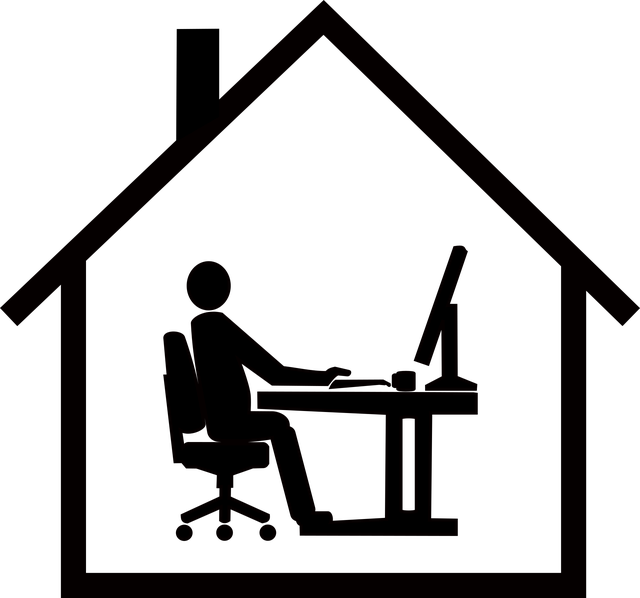 work
working
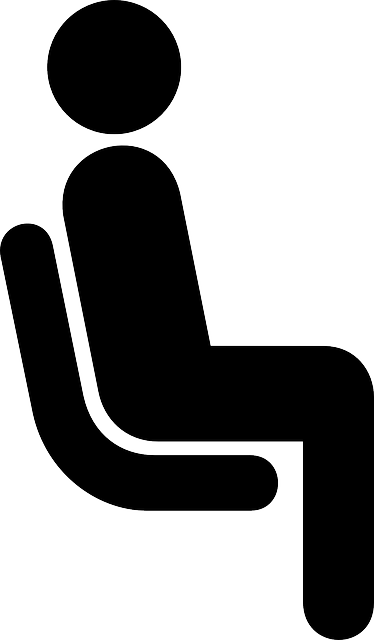 sit
sitting
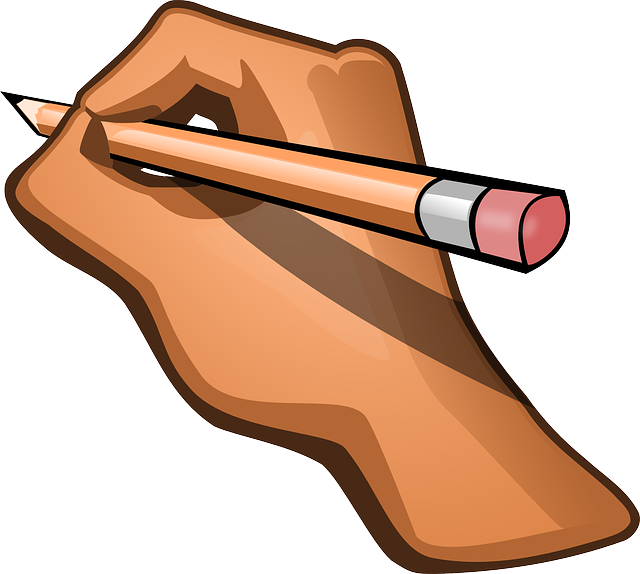 write
writing
[Speaker Notes: Notes for Teacher - < Information for further reference or explanation >
Suggestions: <Ideas/ Images/ Animations / Others – To make better representation of the content >
Source of Multimedia used in this slide -  <Please provide source URL where we find the image and the license agreement> 
<work> <https://pixabay.com/vectors/home-office-at-home-work-internet-4948054/>
<sit> <https://pixabay.com/vectors/man-sitting-chair-waiting-295475/>
<write> <https://pixabay.com/vectors/hand-pencil-pen-edit-eraser-write-160538/>]
VERB (USING ‘ING’) - EXAMPLES
[Speaker Notes: Notes for Teacher - < Information for further reference or explanation >
Suggestions: <Ideas/ Images/ Animations / Others – To make better representation of the content >
Source of Multimedia used in this slide -  <Please provide source URL where we find the image and the license agreement>]
MM INDEX
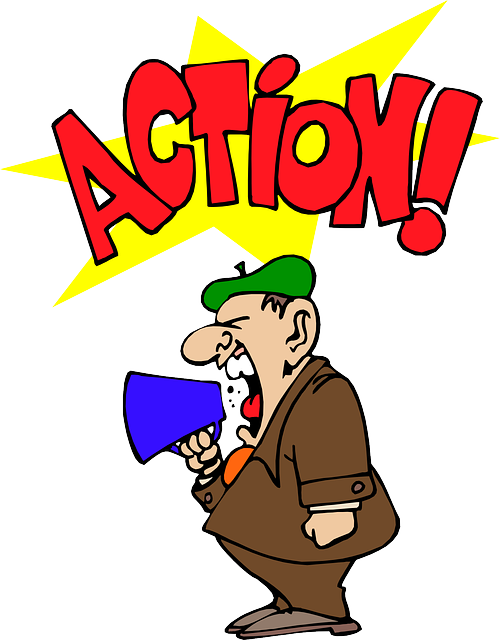 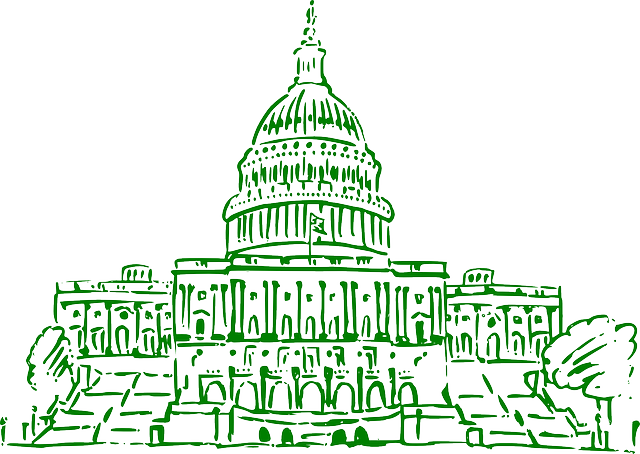 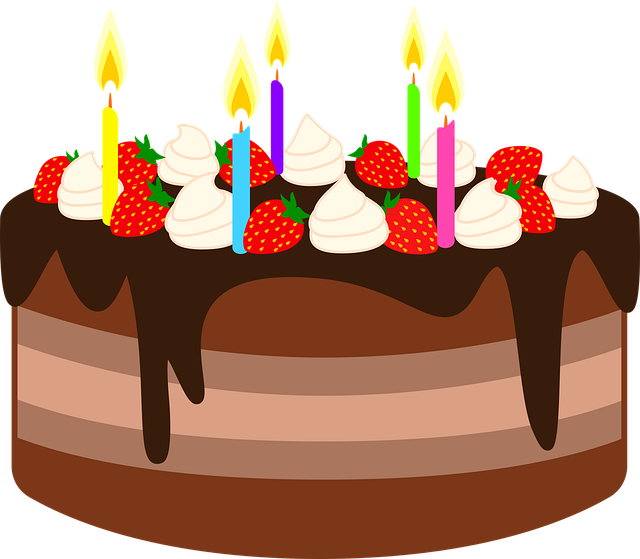 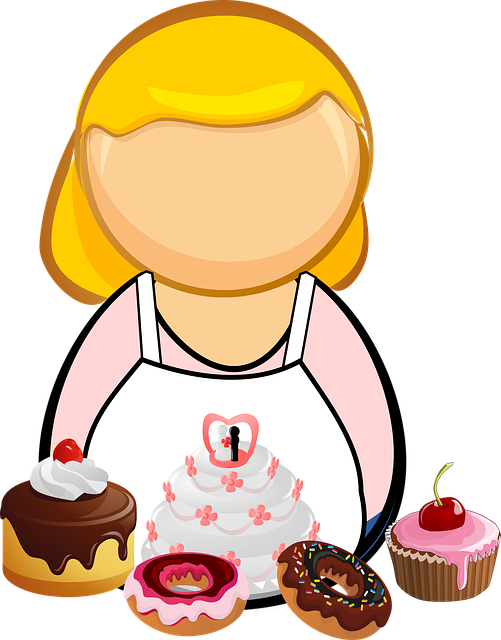 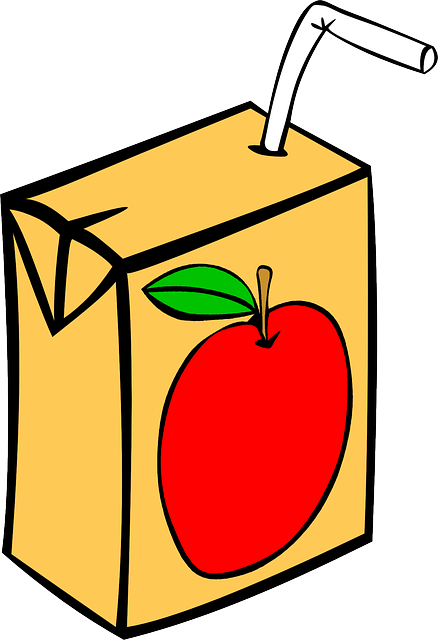 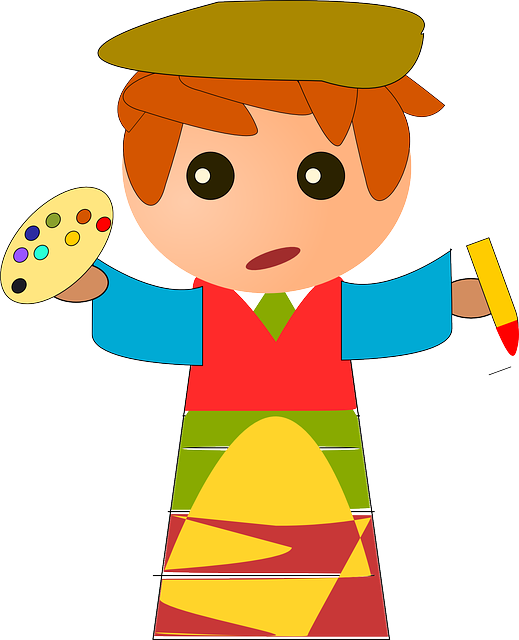 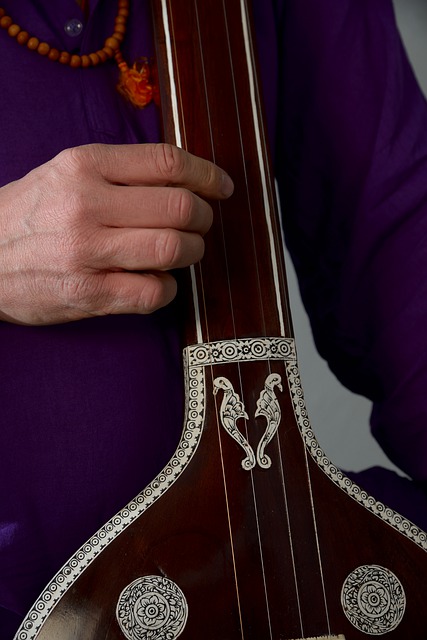 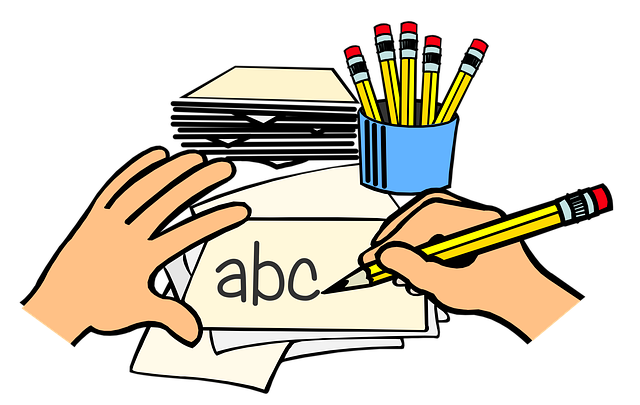 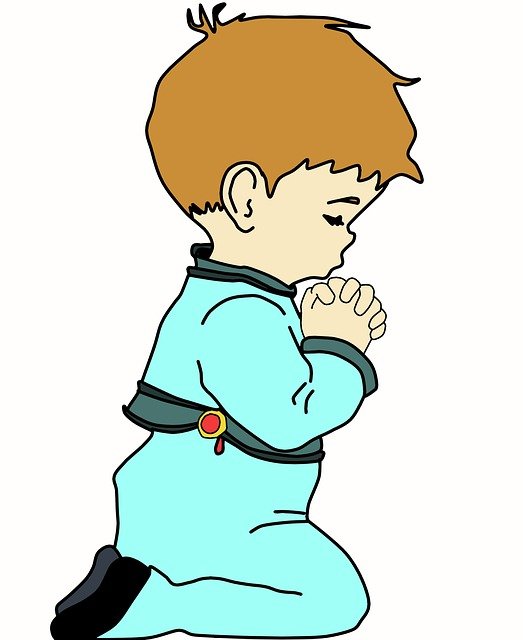 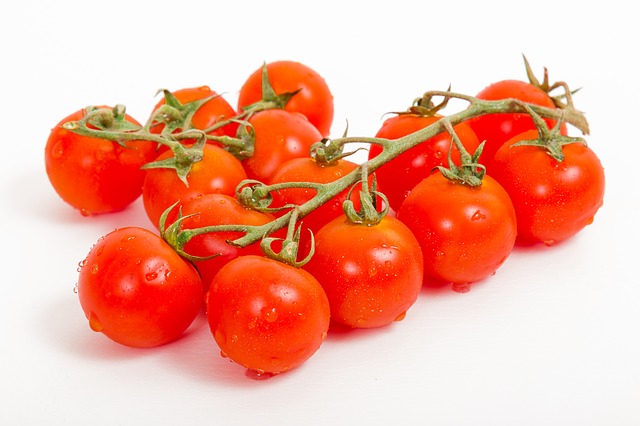 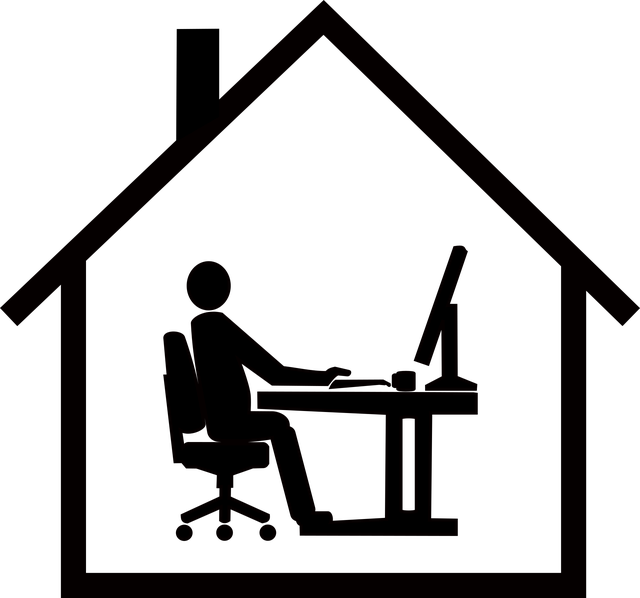 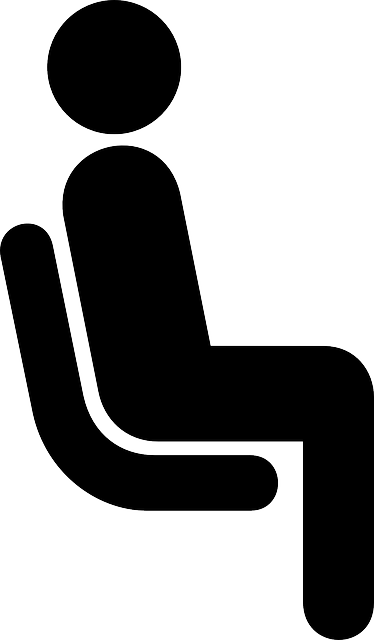 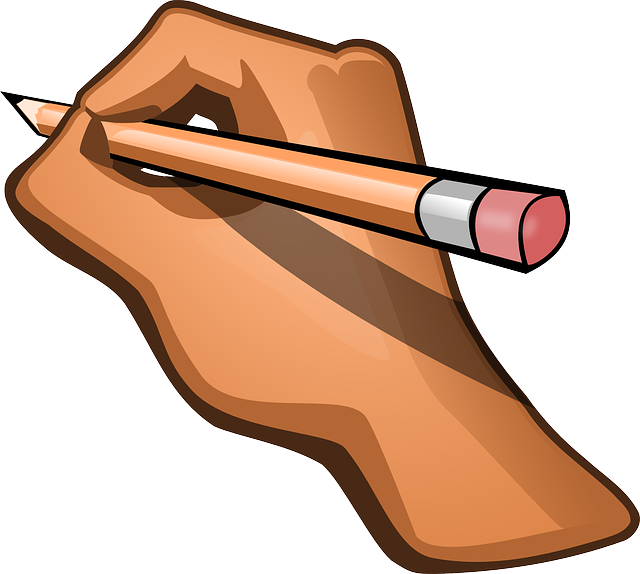 [Speaker Notes: Notes for Teacher - < Information for further reference or explanation >
Suggestions: <Ideas/ Images/ Animations / Others – To make better representation of the content >
Source of Multimedia used in this slide -  <Please provide source URL where we find the image and the license agreement>]